Az Európai Központi Bank
Készítette: Tóbi Dorina
Általános tudnivalók
Az Európai Központi Bank (EKB) annak a 19 uniós tagországnak a központi bankja, amelyek átvették az eurót.
Alapítási éve: 1998
Székhelye: Frankfurt (Németország)
Elnöke: Mario Draghi
Tagjai: az EKB elnöke és alelnöke, valamint az összes uniós tagország központi 			bankjának kormányzója.
Fő célja: az árstabilitás fenntartása			gazdasági növekedés, 																	munkahelyteremtés
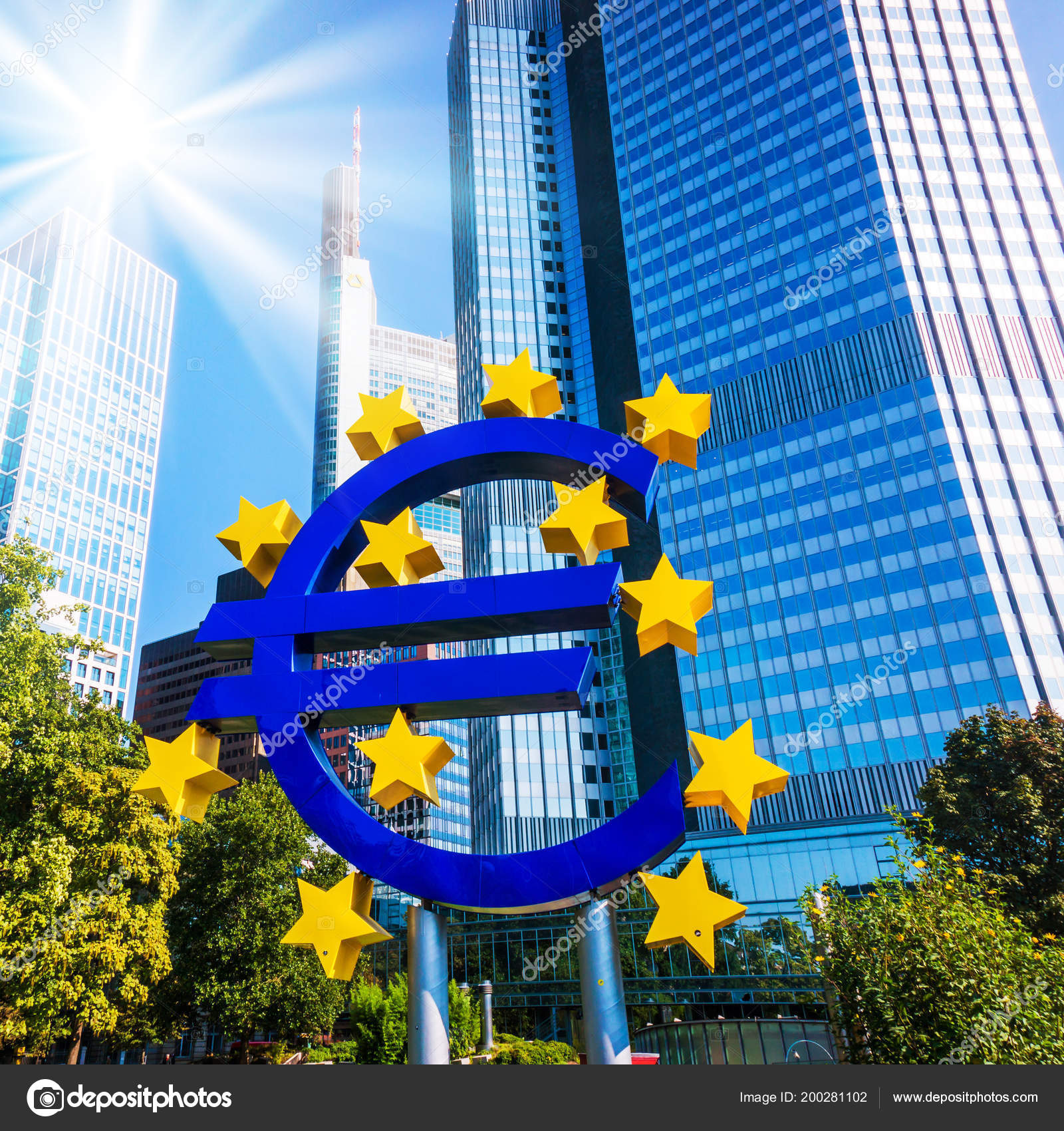 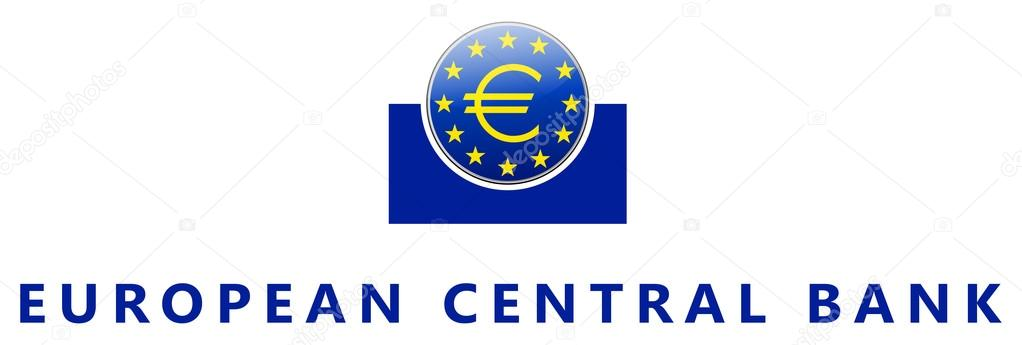 Legfontosabb feladatai
Euroövezet monetáris politikájának meghatározása és végrehajtása
Devizaműveletek végzése
Fizetési rendszerek zavartalan működtetése
Az euroövezetbeli tagországok devizatartalékainak tartása és kezelése
Engedélyezi az euroövezeti országok számára az eurobankjegyek kibocsátását
Működése
A döntéshozatalt: a Kormányzótanács: -meghatározza a monetáris politikát
									    -rendeleteket fogad el
	-engedélyezi az euro kibocsátását

				   az Igazgatóság: -felelős a monetáris politika végrehajtásáért

				   és az Általános tanács végzi: -a monetáris- és 															     árfolyampolitikai koordináció a 											     tagországok között
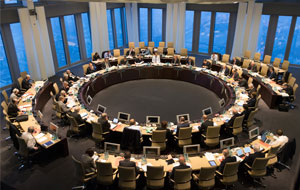 Az euroövezet
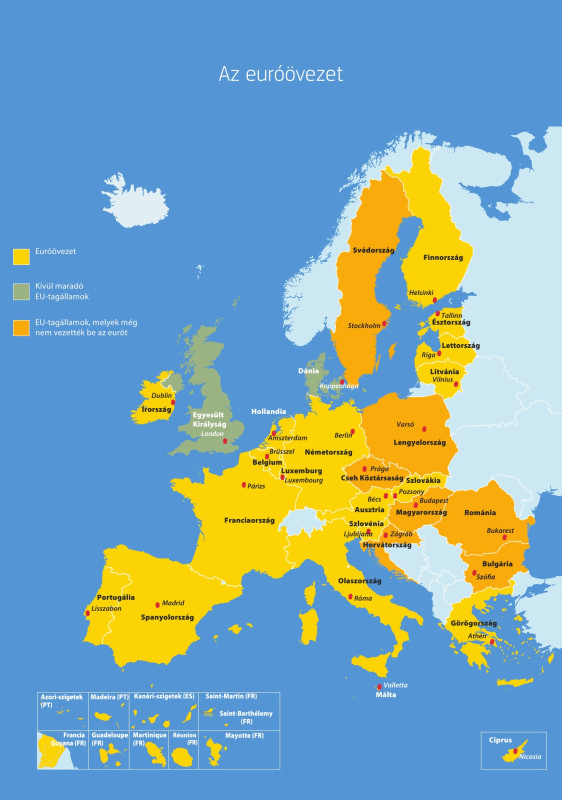 Azon országok együttese az Európai Unión belül, ahol az euró a hivatalos pénznem.
A témával kapcsolatban további információt találsz itt:
https://www.youtube.com/watch?v=hfG-9XpUo7g